企画書
REJ Tournament Stage eSports Studio AKIBA
告知イメージ
告知日時 2024/7/26 21:00
https://rising-esports-japan.com/archive/rej-tournament-2
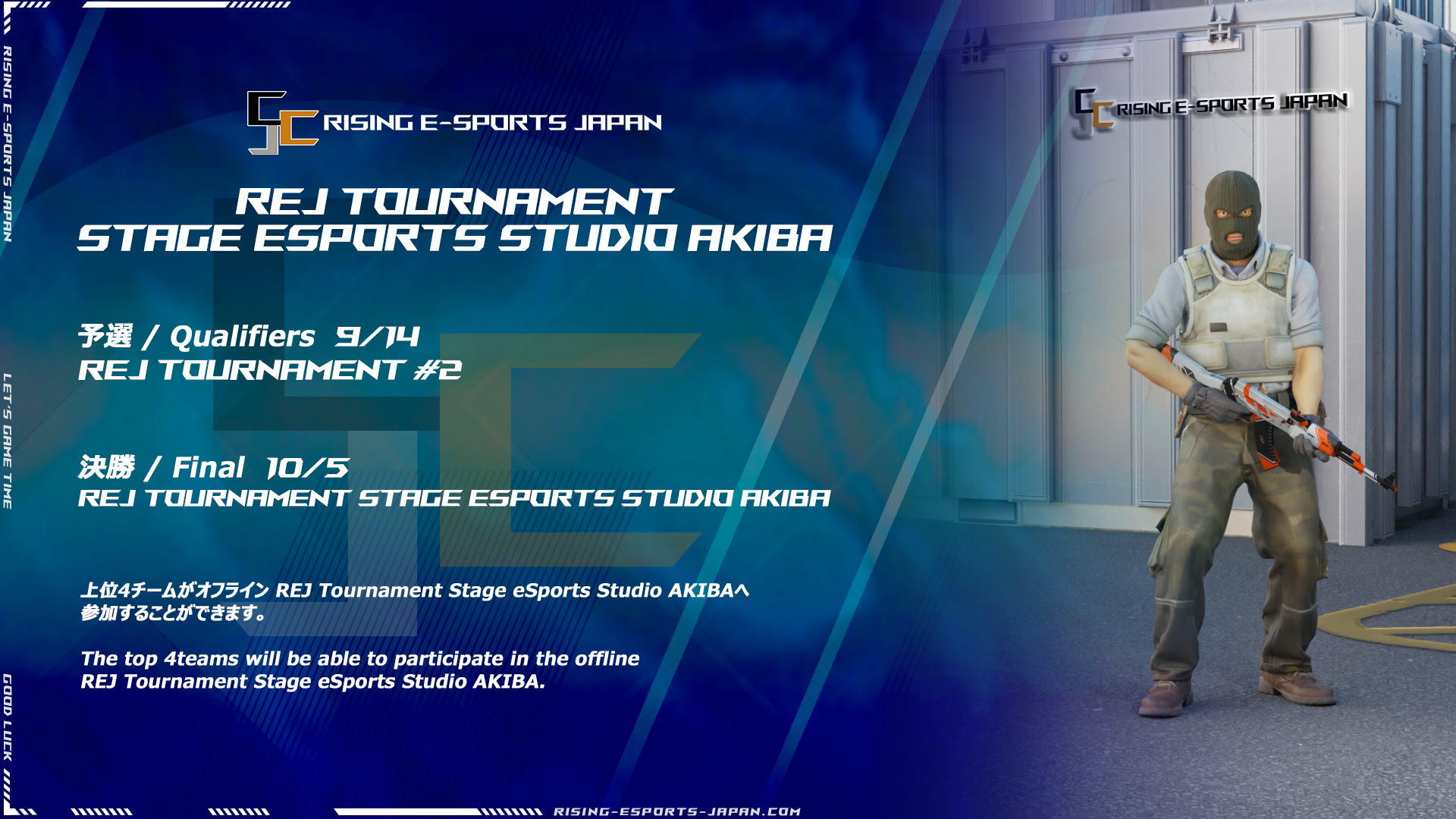